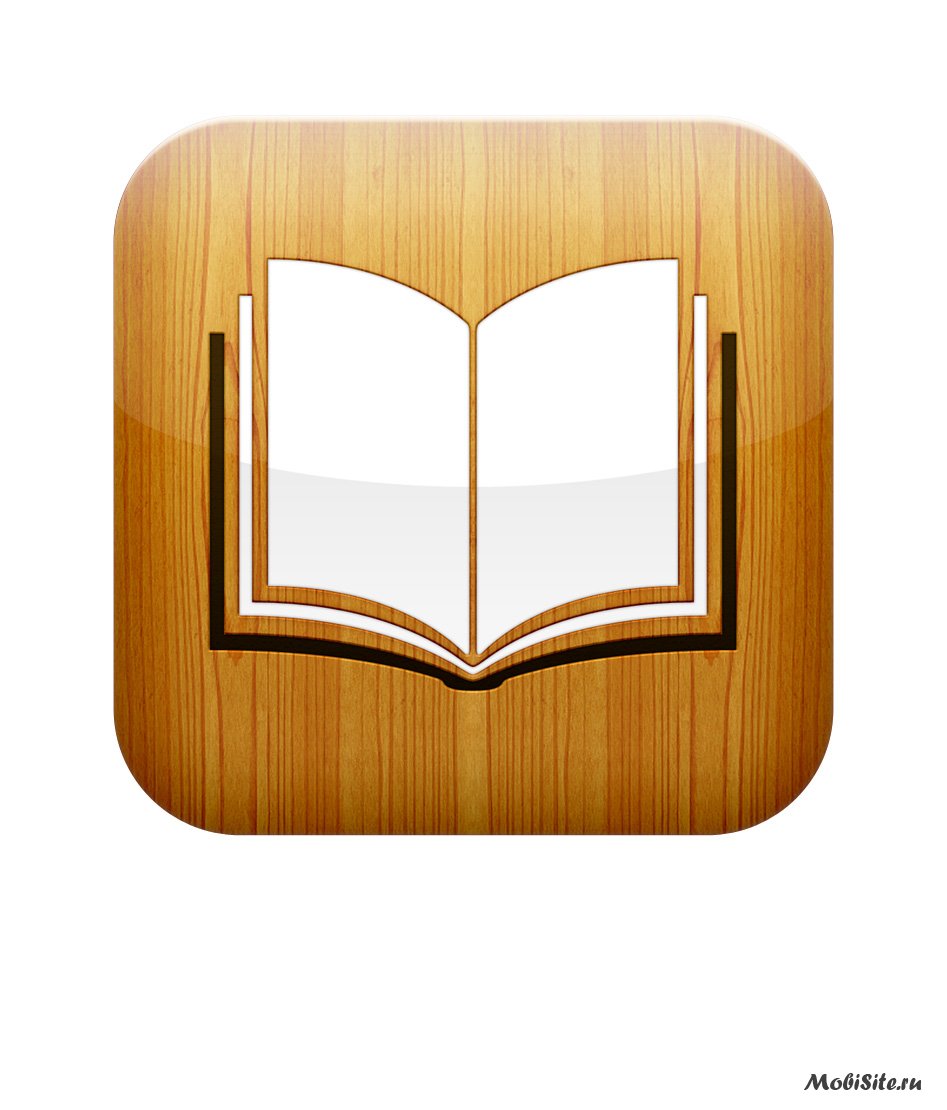 «Моя золотая библиотека»
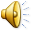 Проверка домашнего задания
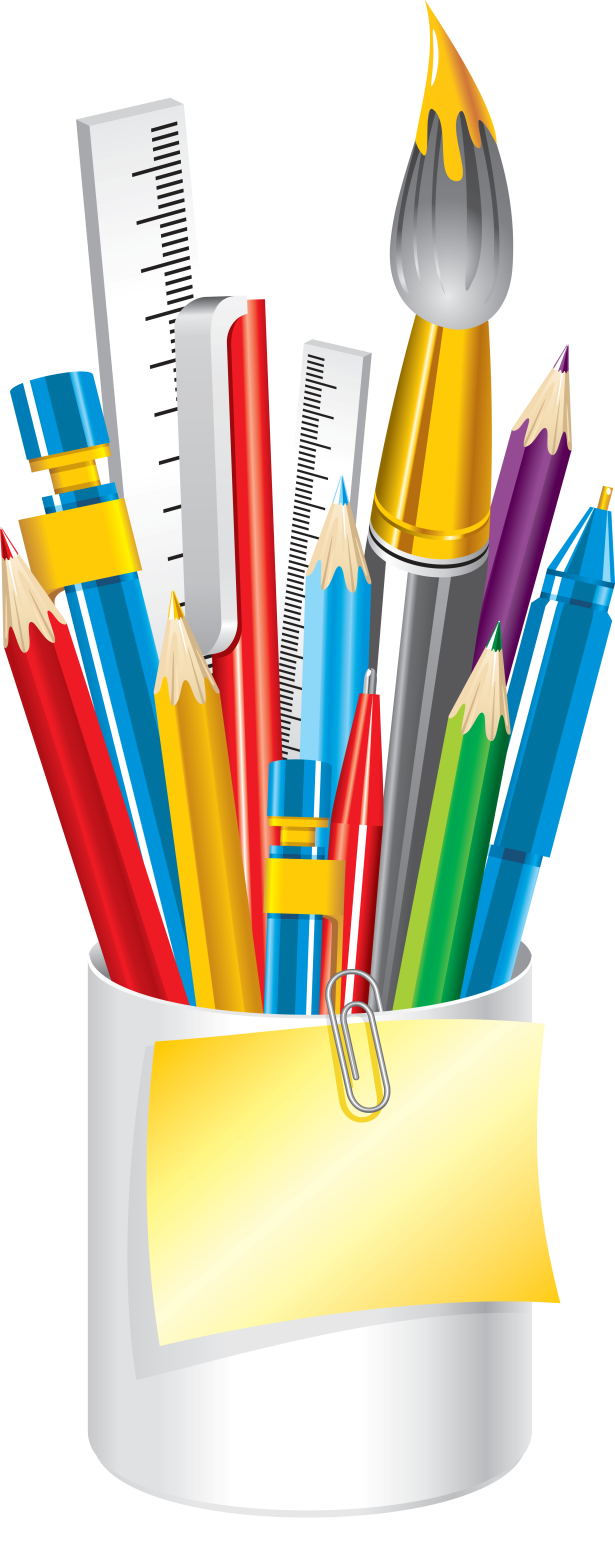 Литературная викторина
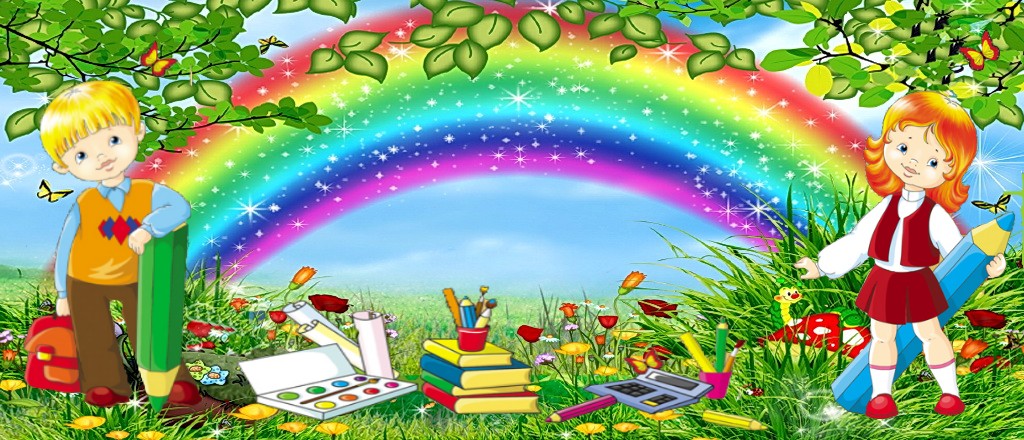 "Как хорошо уметь читать!"
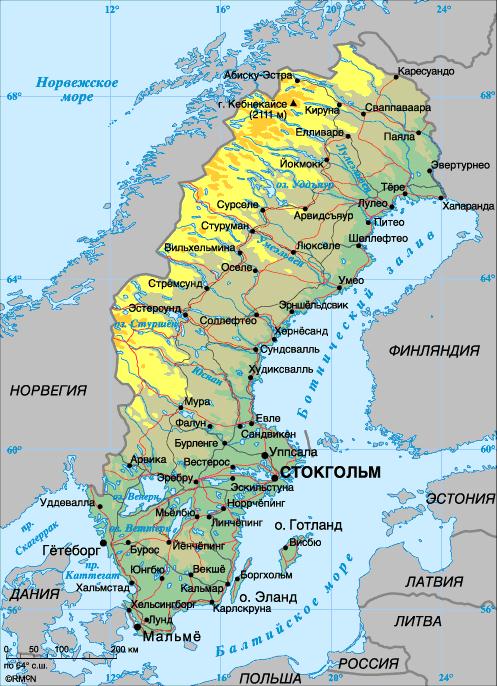 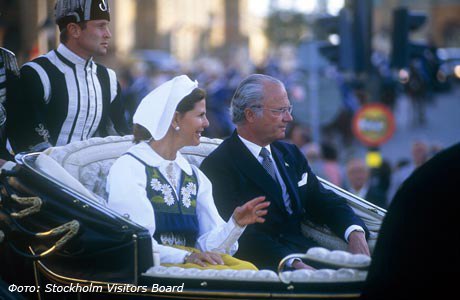 Королевство Швеция
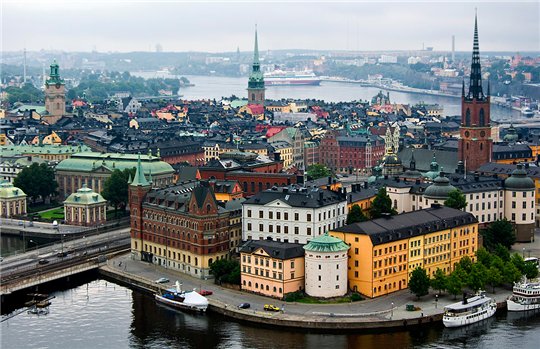 Сельма Лагерлёф
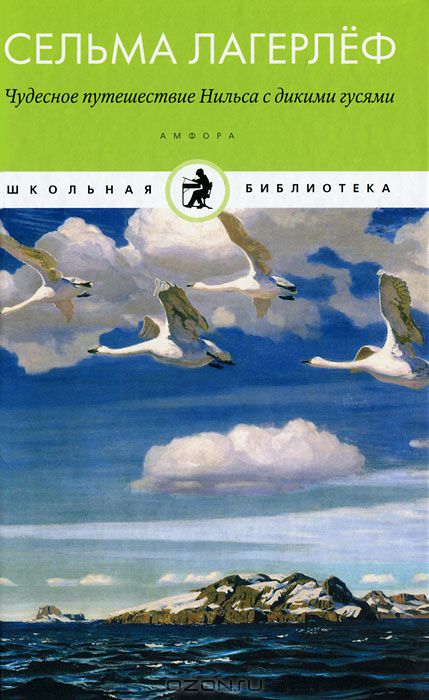 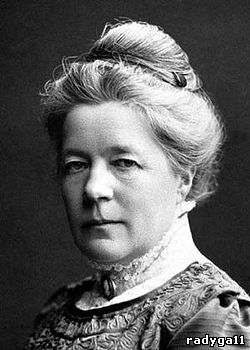 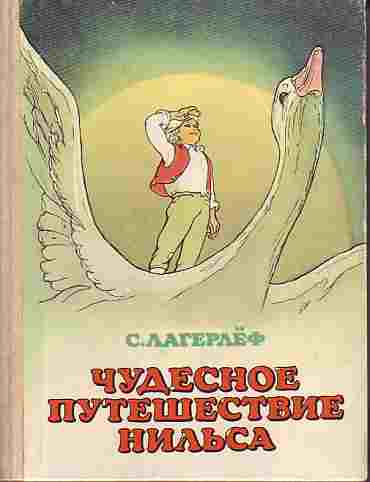 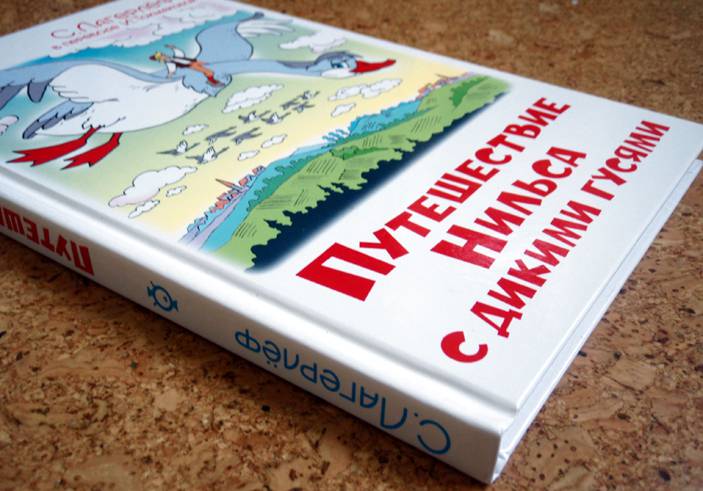 Шведская крона
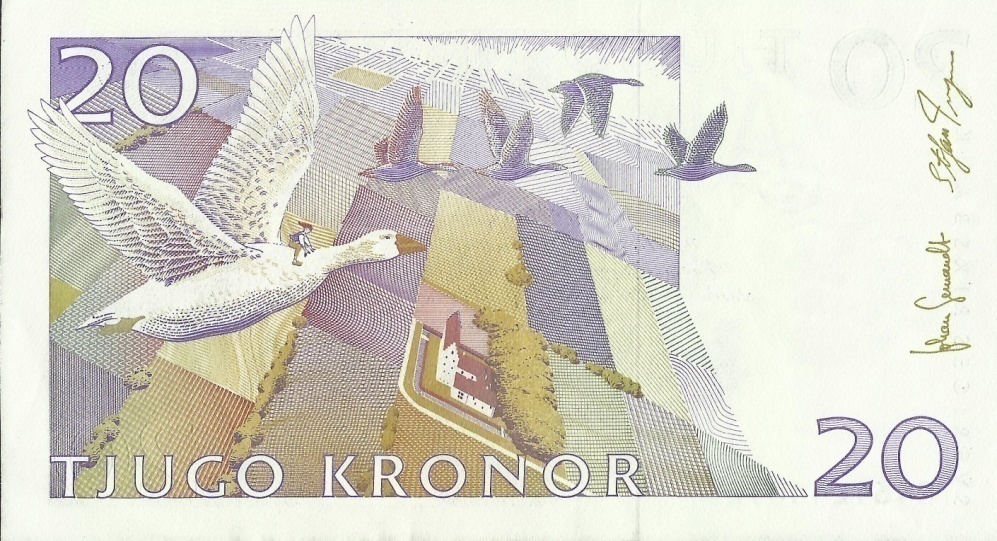 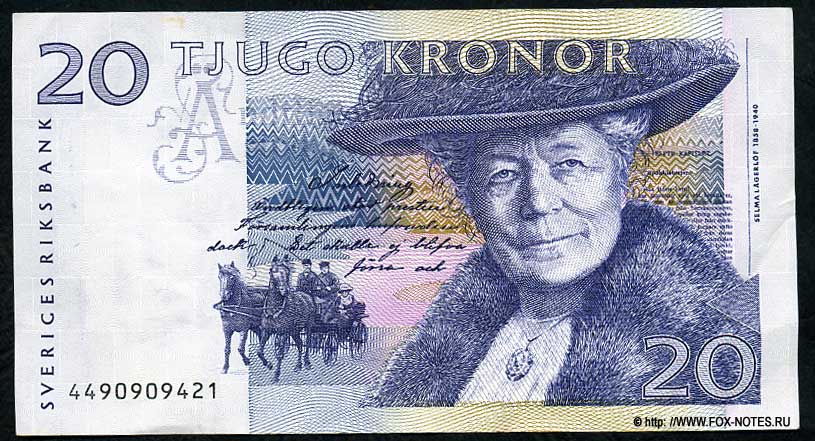 Памятник С. Лагерлёф
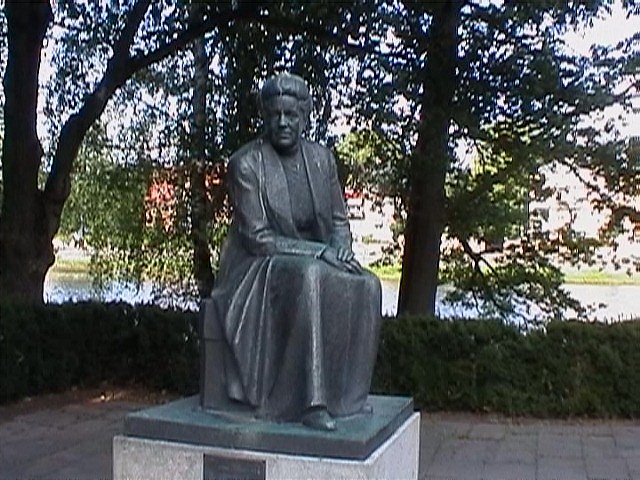 Памятник Нильсу
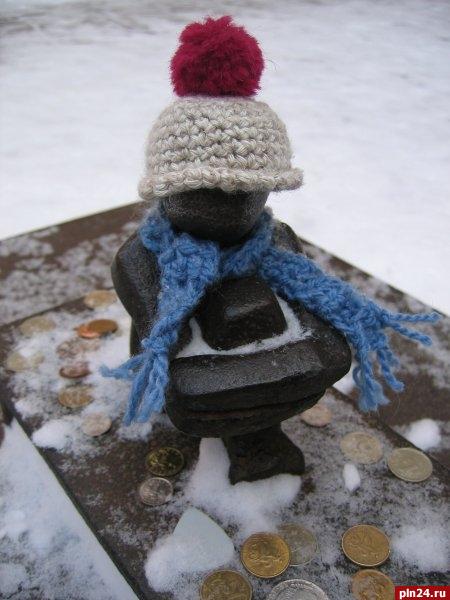 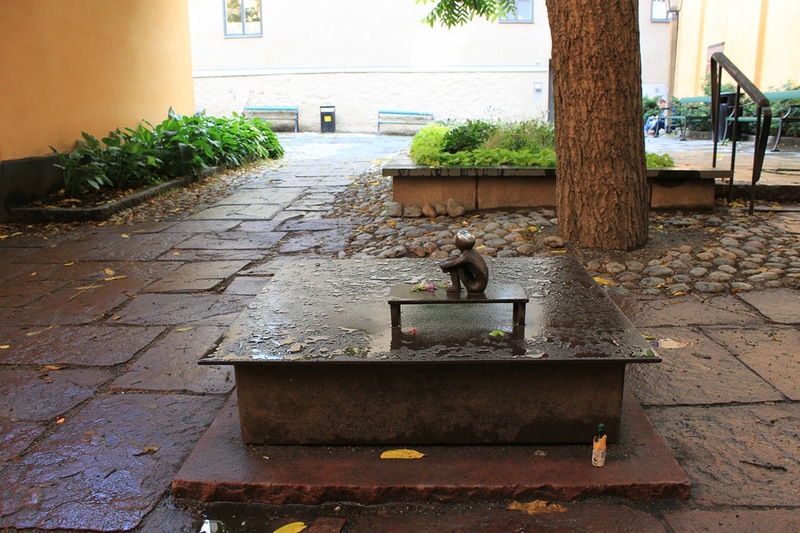 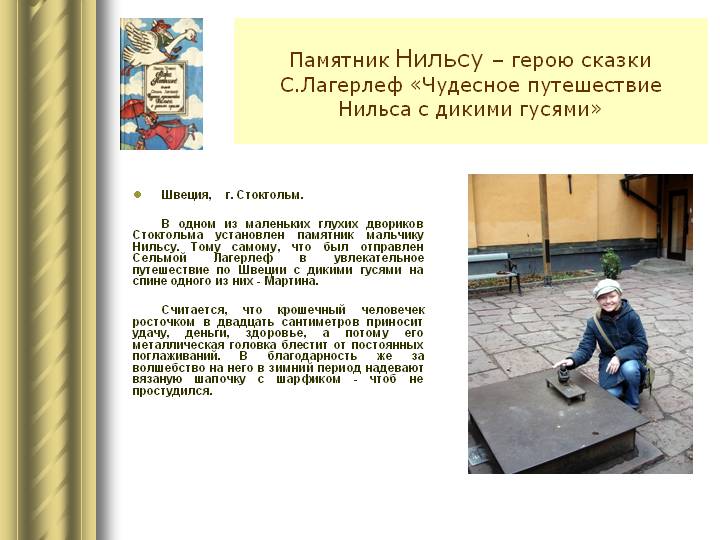 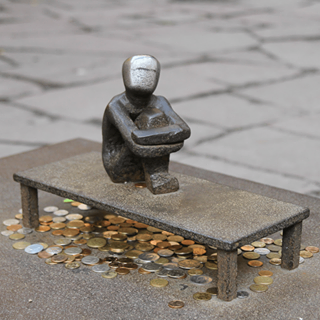 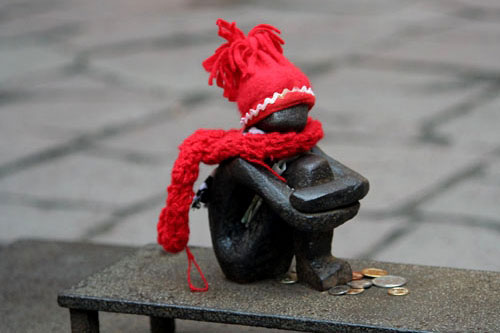 В СССР в 1955 году был снят мультфильм «Заколдованный мальчик»
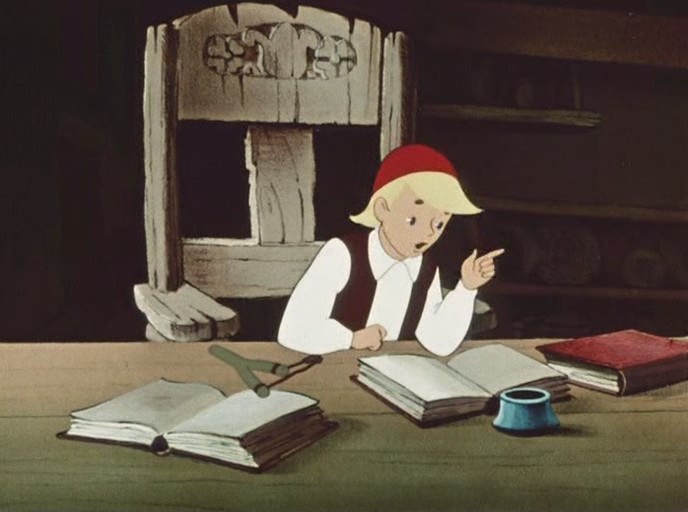 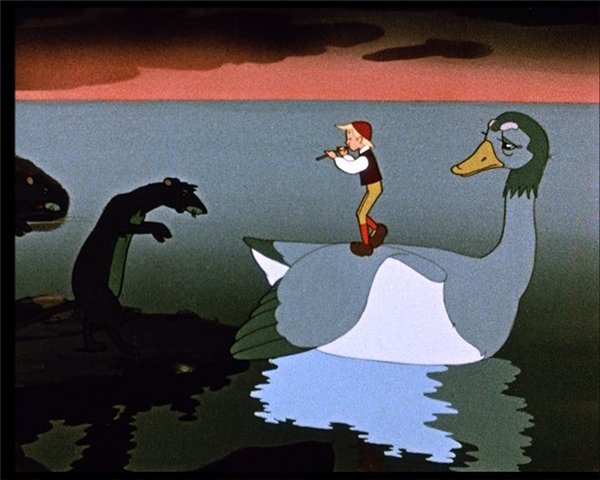 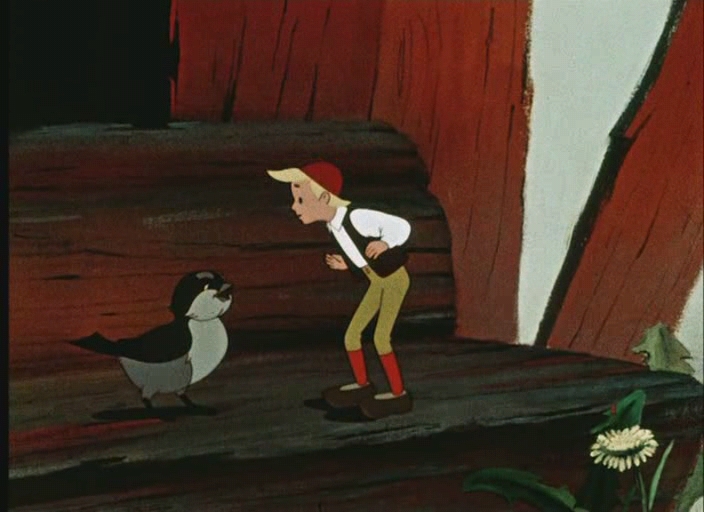 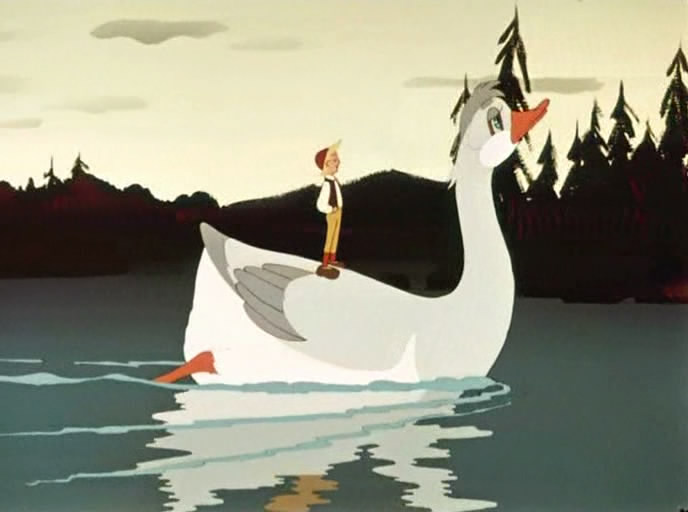 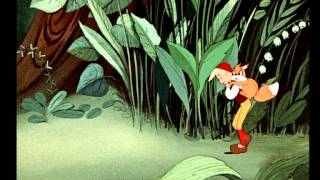 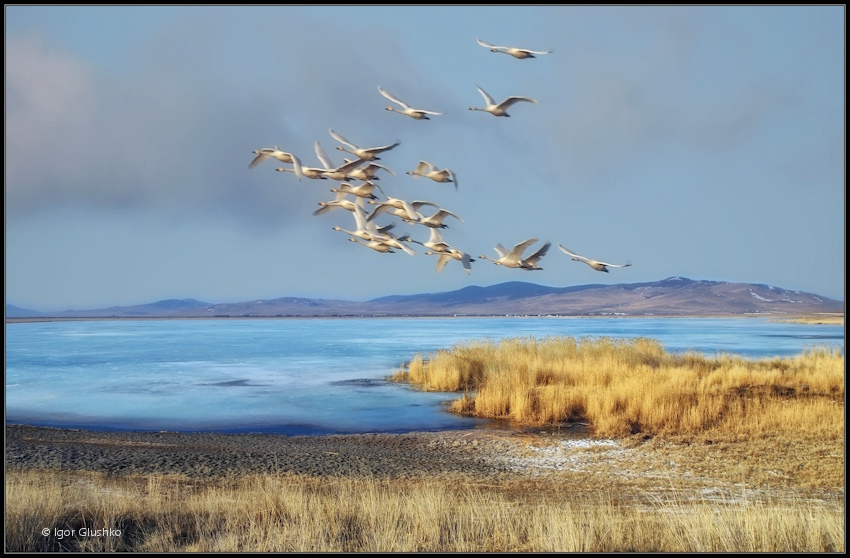 1 тур«Разминка»
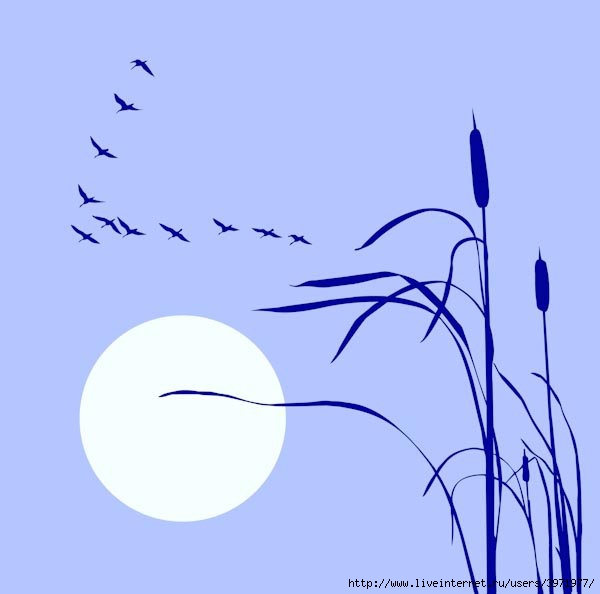 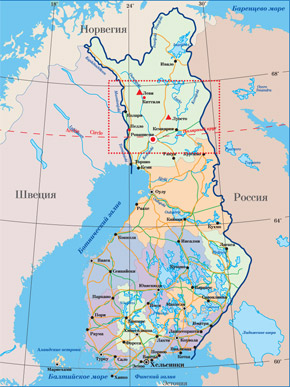 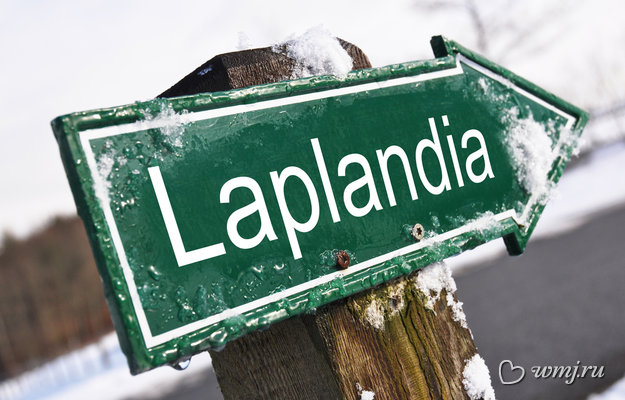 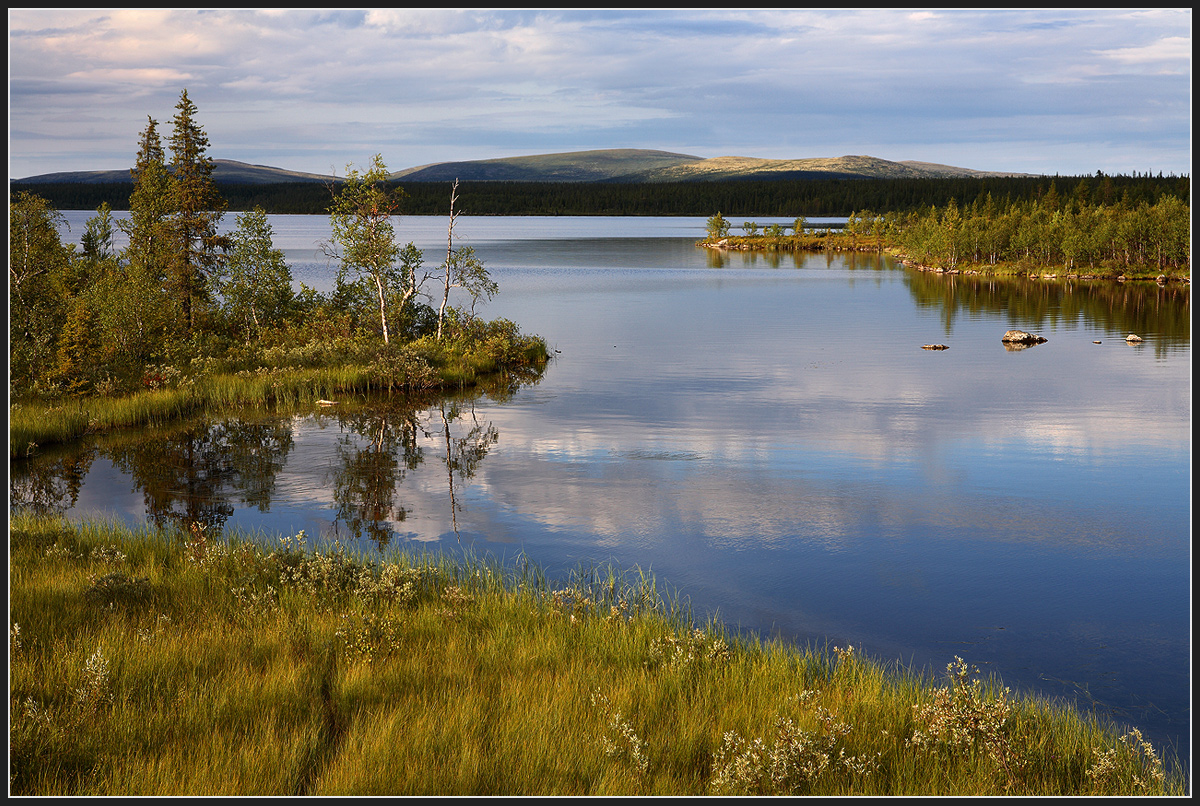 Правильный ответ
В какой стране жил Нильс? (в Швеции)
 Кто заколдовал Нильса? (гном)
Куда летела стая диких гусей? 
(в Лапландию)
Кто постоянно охотился за Нильсом и гусиной стаей? (лис)
Кто передал Нильсу волшебную дудочку? (филин)
Сколько гусей было в стае? (14)
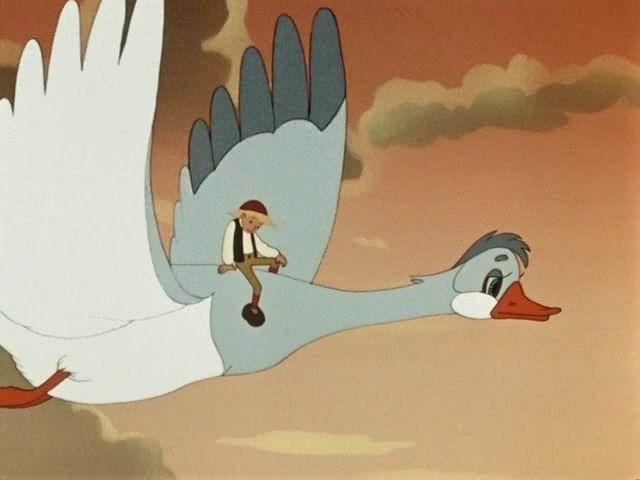 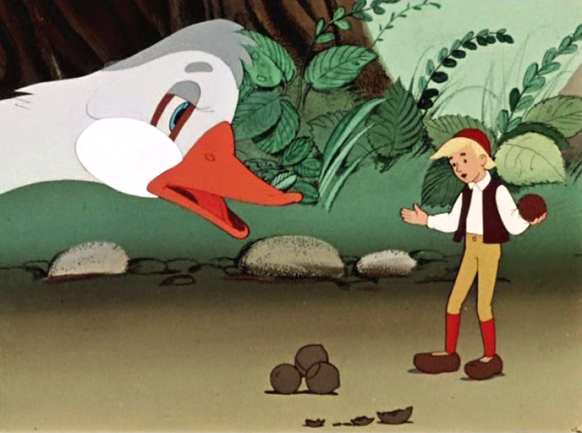 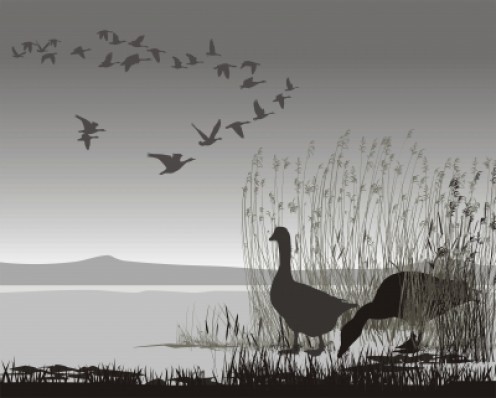 2 тур «Угадай по имени»
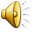 Правильный ответ
Сирле — белка
 Мартин — гусь
 Тирле — бельчонок
 Эрменрих — аист
 Смирре — лис
 Фумле-Друмле — ворон
 Брумме — медвежонок
 Горго — орленок
 Акка – гусыня
 Флимнеа - филин
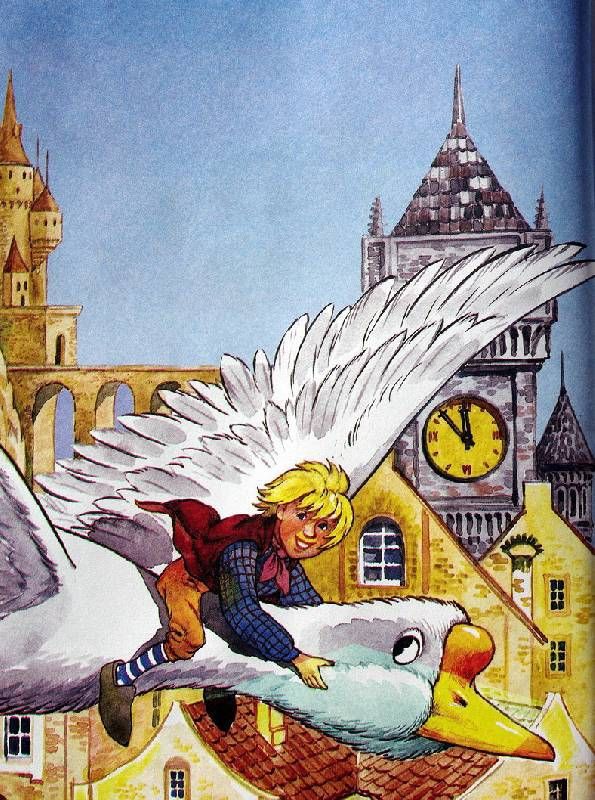 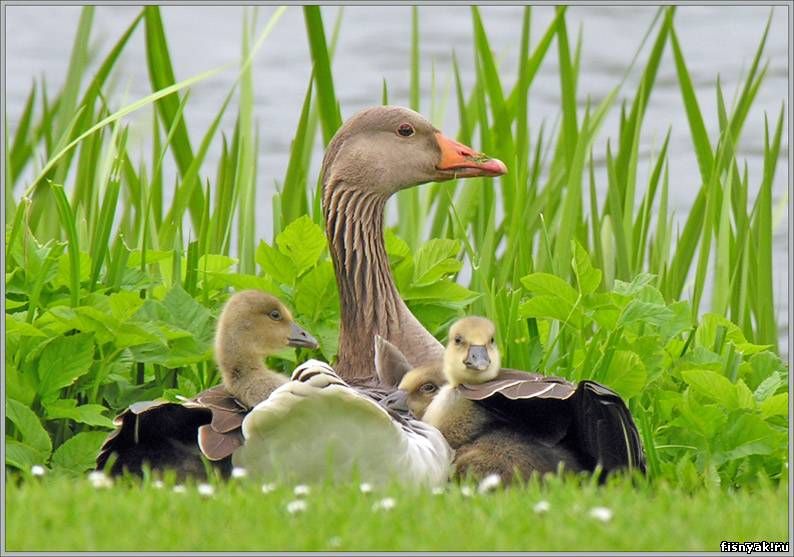 Музыкальная пауза
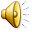 3 тур «Сказочная повесть в цифрах»
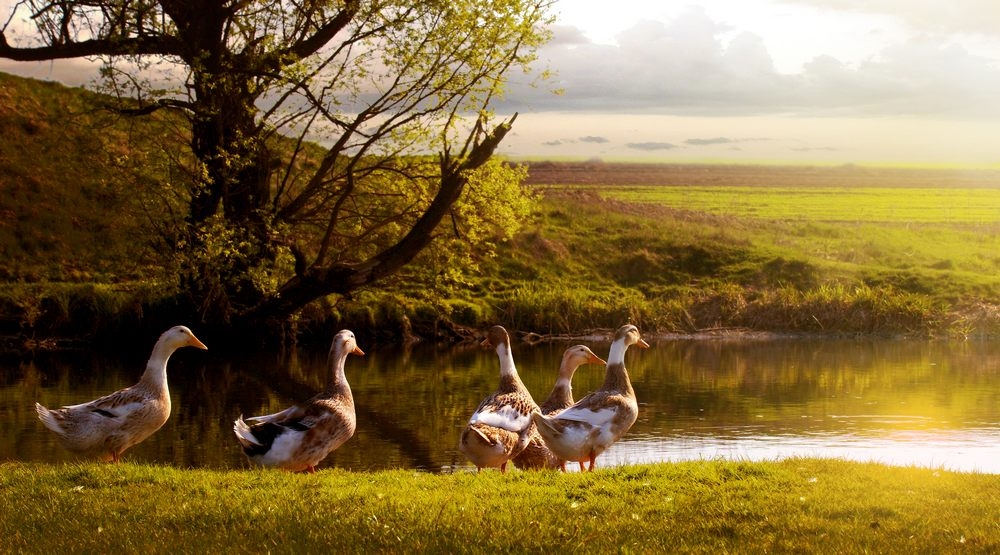 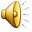 Правильный ответ
Назовите дату, когда началось путешествие Нильса с дикими гусями. (20 марта)

Сколько лет было Нильсу? (12 лет)

Когда закончилось путешествие Нильса? (9 ноября)

Сколько бельчат было у белки? (5) 

Сколько гусят вылупилось у Мартина и Марты? (5)
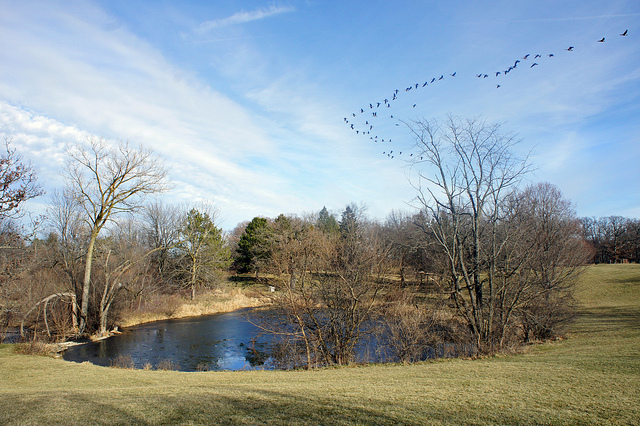 4 тур «Приключения Нильса»
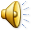 Правильный ответ
Куда попал Нильс? (в берлогу)
Из чего было сделано гнездо аиста Эрменриха? Подчеркни нужное! 
Из старого колеса от телеги, старая одежда, прутья, дерн, камни, мох, пух, доски.
Кого спас Нильс от охотников? (медведицу с медвежатами)
После чего Мартину пришлось лечить Нильса? (после укусов муравьев)
Как Нильс помирил старого коня с хозяином Ларсом? (Привел коня в сарай)
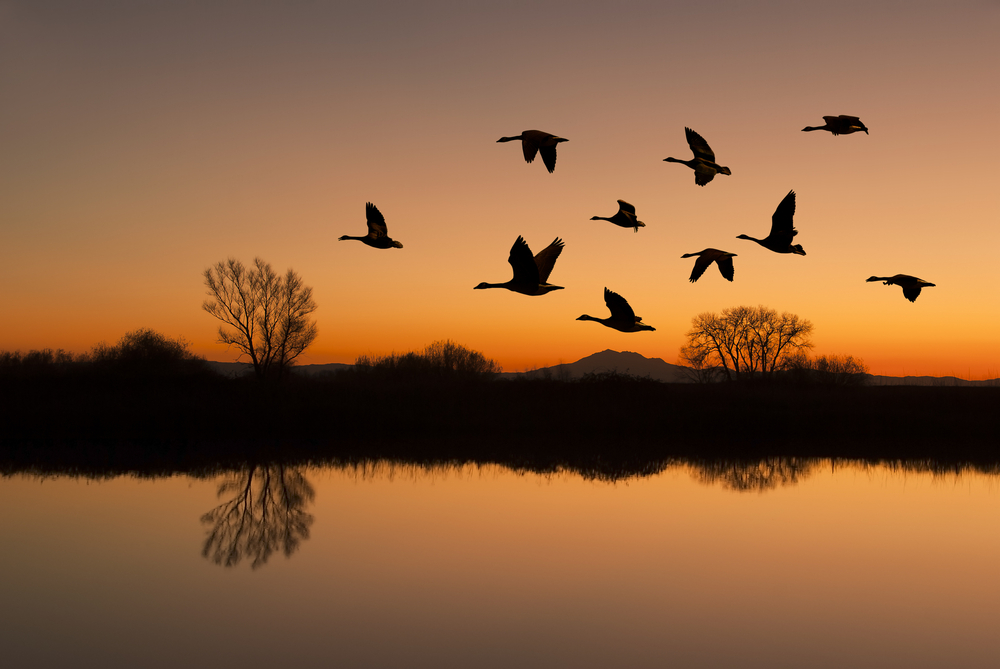 5 тур «Кто так сказал»
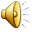 Правильный ответ
«Люди были, есть и будут нашими врагами!» (Акка)

«Чтобы к нашему возвращению все на зубок знал!» (папа Нильса)

«Научиться тому, чего не умеешь никогда не поздно» (Акка)
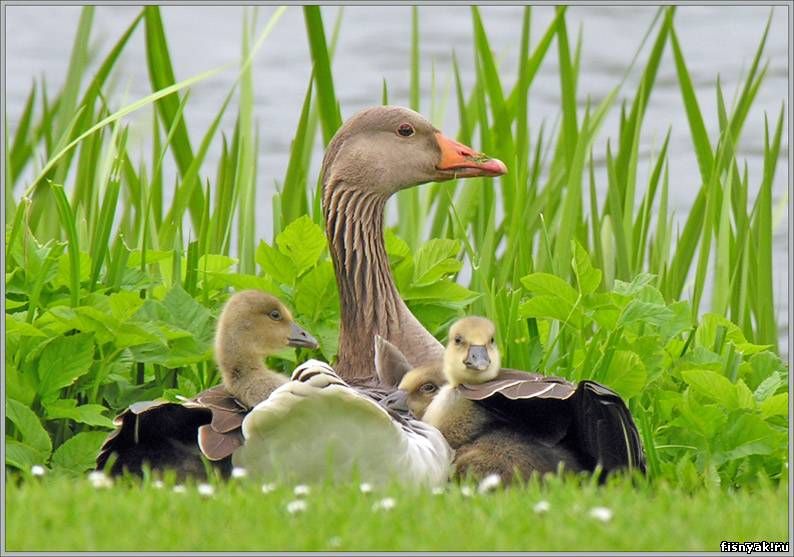 «Закончи фразу»
- Меня и моих одноклассников особенно удивило, как …	
- Меня и моих одноклассников взволновало, что …
-    Я и мои одноклассники не забудут, как …
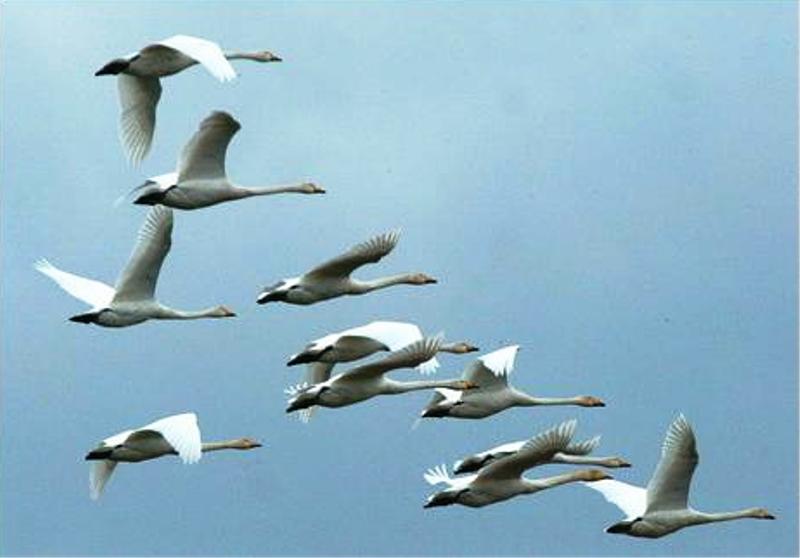 Подведение итогов
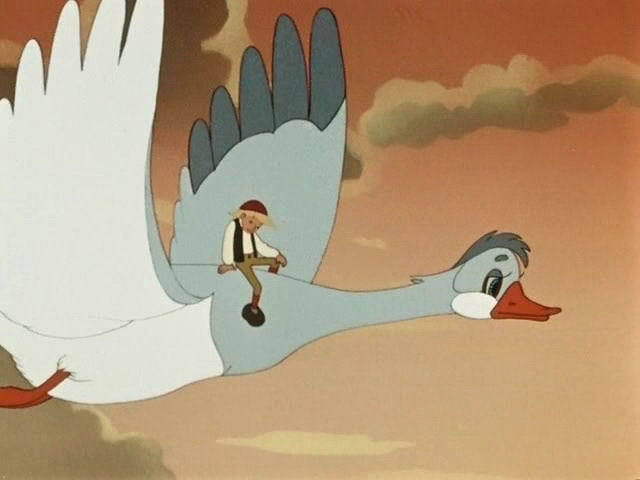 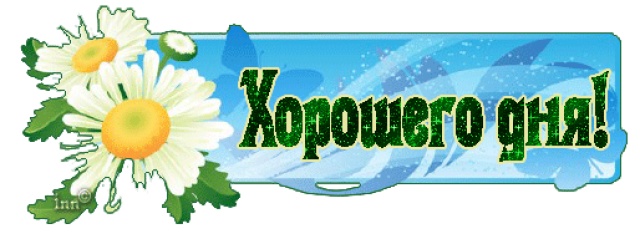